Cryptography
Modern Cryptography and Perfectly Secret Encryption
Chapter 1
Modern Cryptography Definitions
Principle 1: preciously definition.
Use formulation format and unambiguous definition.
Principle 2: preciously assumption rely.
If the security of encryption relies on assumption, the assumption should be clarify.
Principle 3: preciously security proof.
Follows the mathematics prove principles.
Perfectly Secret
Perfectly secret encryption definition:



The cipher can not give any information about the plain text.
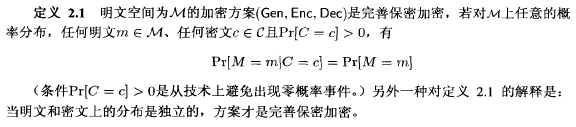 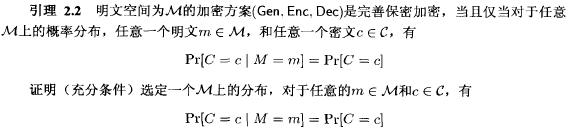 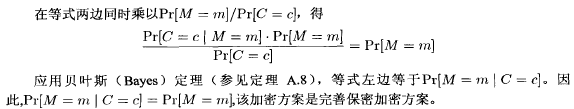 Perfect Indistinguishability
The probabilistic distribution of cipher is independent from the plain text.
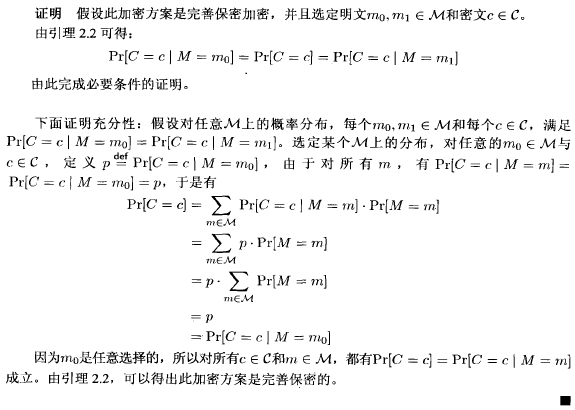 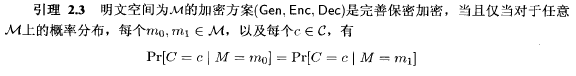 Adversarial Indistinguishability
The adversarial A cannot distinguish the difference.



Perfectly secret and adversarial indistinguishability:
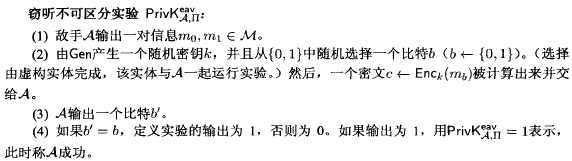 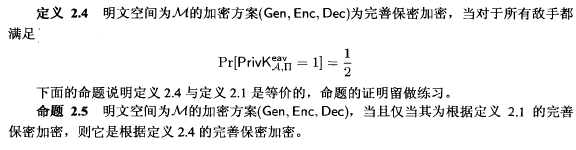 One-time Pad
Definition of One-time Pad:



One-time Pad is perfectly secret:
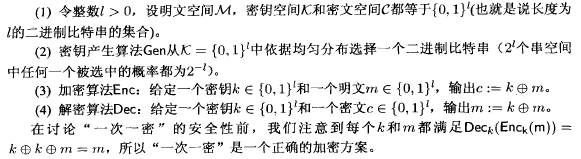 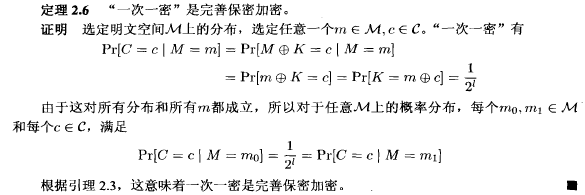 Limitations of Perfectly Secret
The key space is as least large as plain text space:
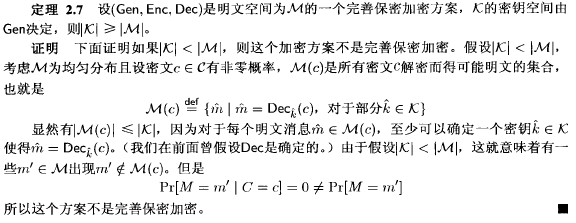 Private-Key Encryption
Chapter 2
Cryptography Principles
A cryptography algorithm should be open source.


The security of cryptography depends on the security of key.
PPT: Probabilistic Polynomial Time.
The adversarial A is under PPT.
Quantum Cryptography: non PPT secure cryptography.
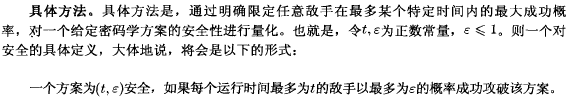 Definition of Security
Effective computation: under PPT.
Generation randomize.
Negligible success rate:
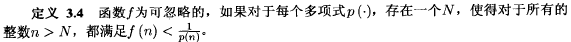 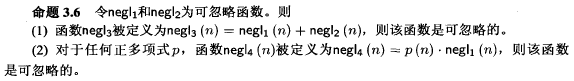 Convectional Proof
To prove a cryptography is secure:
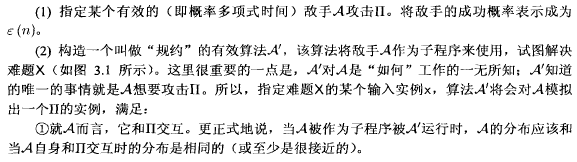 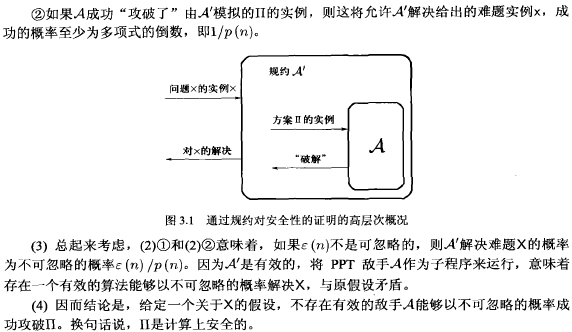 Computational Security
Symbols in Cryptography:



Indistinguishability:
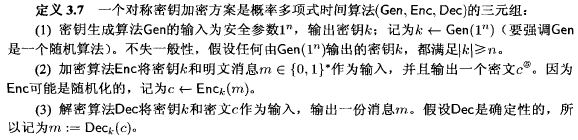 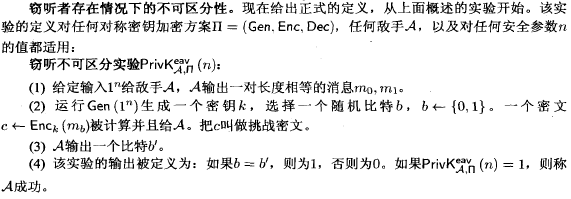 Computational Security
Adversarial indistinguishability:



The probability of adversarial success is not larger than random guess.
Formulation:
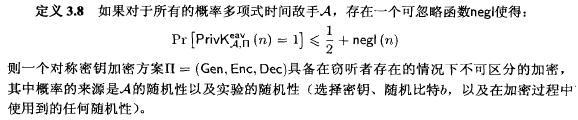 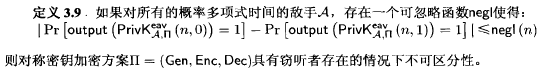 Pseudo-Randomize
Pseudo-random generator (PRG):
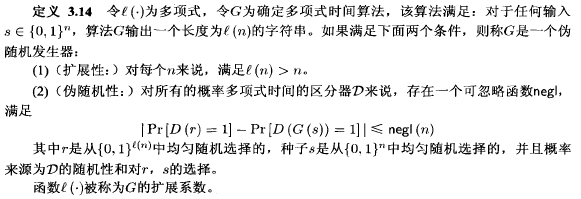 Encryption with PRG
The following encryption with RPG is computational indistinguishable:
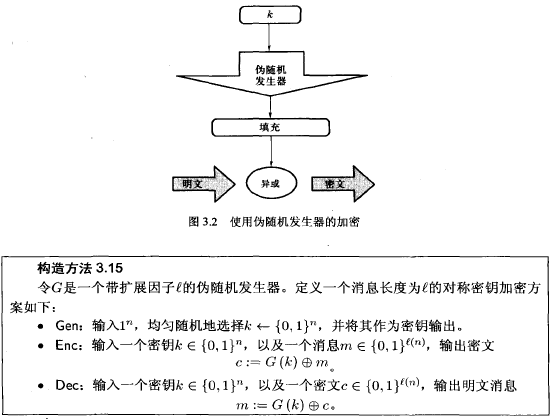 PRG with Flexible Length
Any fixed length PRG can be converted to a flexible PRG:
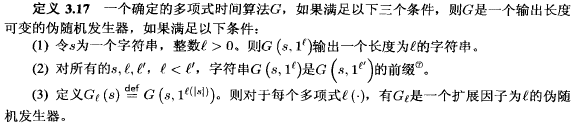 Security with Multiple Ciphers
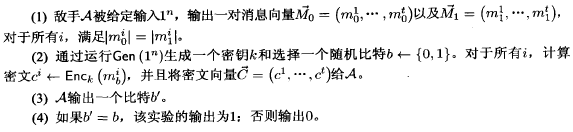 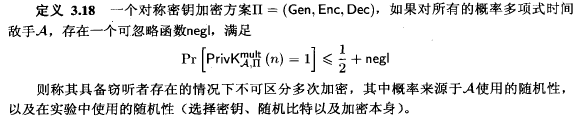 CPA Security
The adversarial can access the encrypt oracle:






For the multi ciphers encryption:
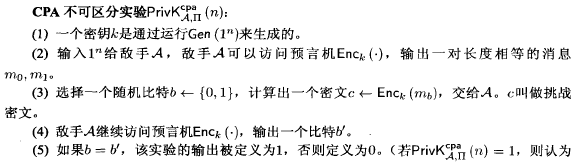 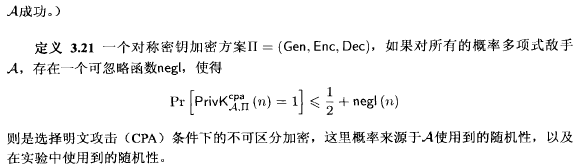 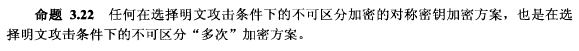 Encryption Models
ECB Mode: not CPA secure
Electronic cipher book


CBC Mode: Cipher Block Chaining
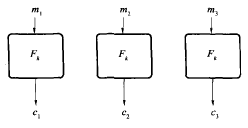 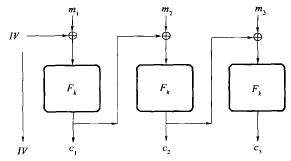 Encryption Models
OFB Mode: Output Feedback



CTR Mode: Counter
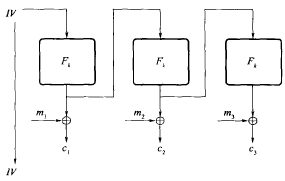 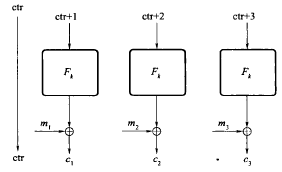 CCA Security
CCA adversarial can access the decryption oracle.




Definition of CCA security:
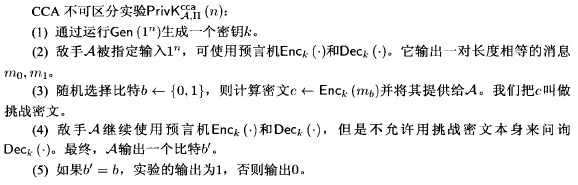 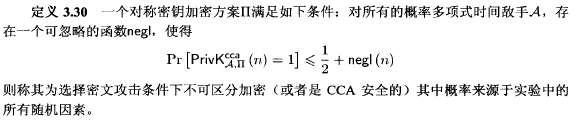 Message Authentication Codes & Hash Functions
Chapter 3
Message Authentication Codes
MAC provides integrity for encryption.
MAC definition:




MAC experiment:
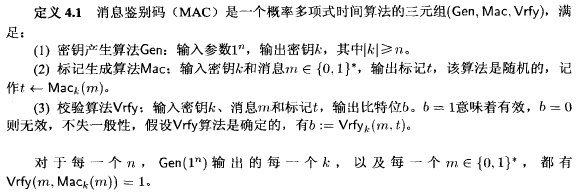 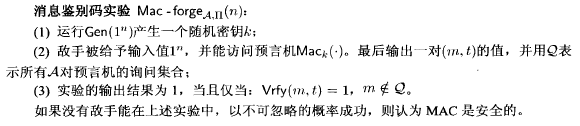 MAC Security
Definition of MAC security:


Replay attack:
MAC cannot prevent replay attack.
As well, MAC cannot prevent re-entrant attack.
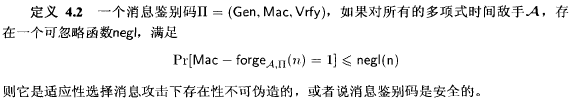 Construct a MAC
A fixed length MAC:



A flexible length MAC:
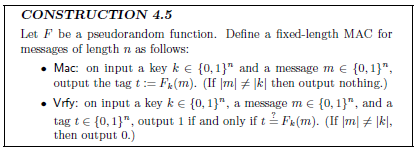 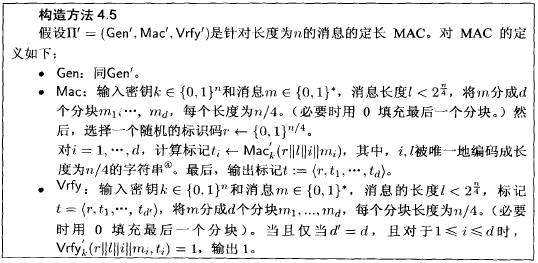 CBC-MAC
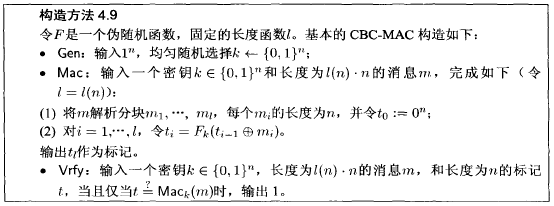 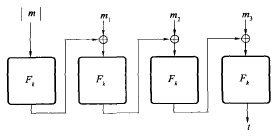 Hash Functions
Definition of hash functions:


Anti-collision Hash Function:


The collide probability is negligible.
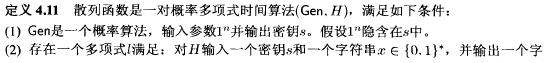 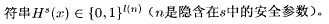 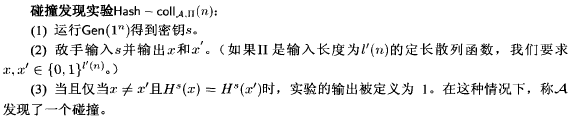 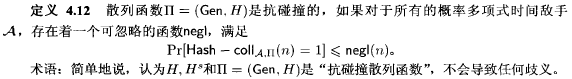 Hash Function Security
Anti-collision.
Can’t find a collision in PPT.
Anti second phrase:
Can’t find 2 different inputs with the same hash string in PPT.
Anti origin phrase:
Can’t find the origin phrase from hash string in PPT.
Merkle-Damgard Transformation
Convert a fixed input hash function into flexible input function:





A Merkle-Damgard Transformation:
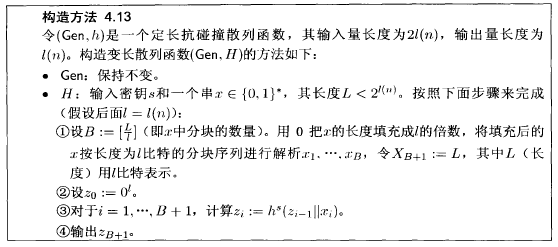 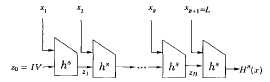 HMAC
Use hash functions to compress MAC:




HMAC security:
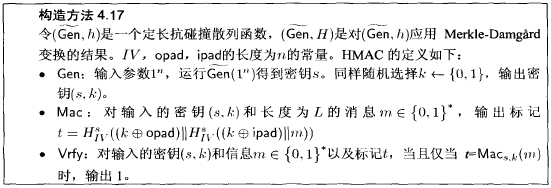 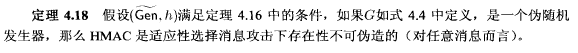 Public-Key Cryptography
Chapter 4
Number Theory
The public-key (asymmetric) cryptography is under computational difficulty.
Use private key to find plain text is in PPT.
Without private key to find plain text is difficult.
RSA: large prime resolution.
ECC: elliptic curve.
Prime and Divisibility
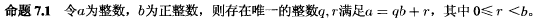 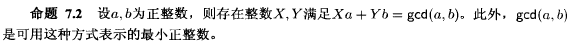 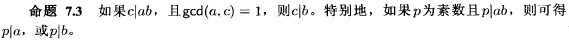 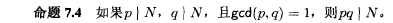 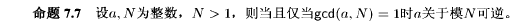 Group
Group definition:




Cancellation law of group:
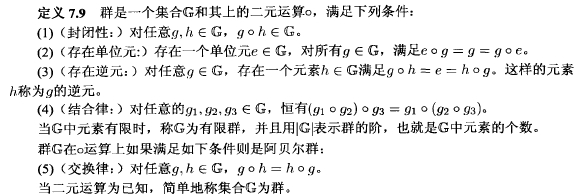 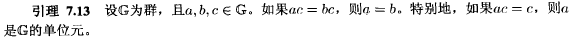 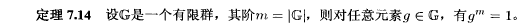 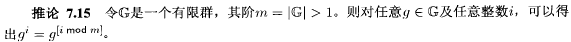 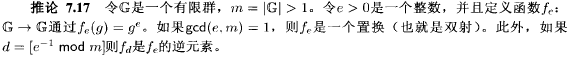 Chinese Reminder Theorem
Isomorphism:



Chinese Reminder Theorem:
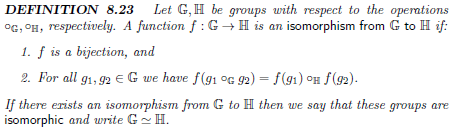 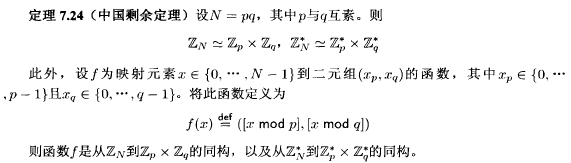 Primes and RSA
Factoring large primes:


Generate random prime:
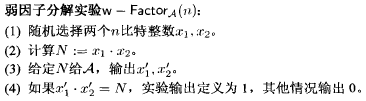 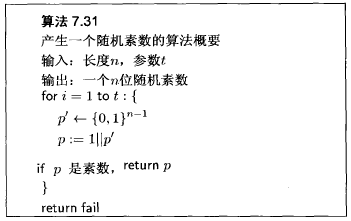 RSA
RSA experiment:
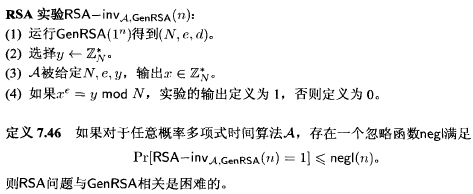 Logistic Logarithm
Logistic logarithm problem is difficult:
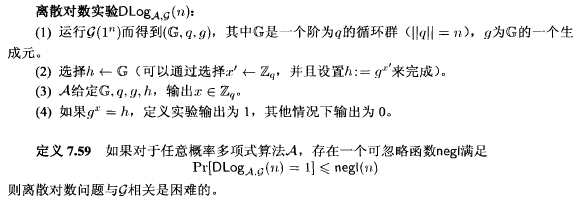 RSA
Definition of public-key encryption:




Indistinguishability:
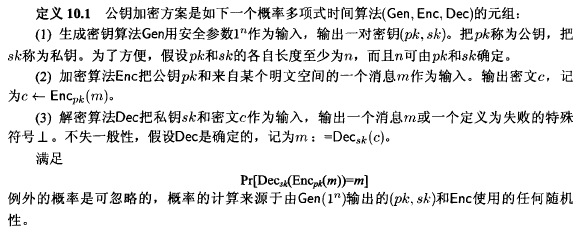 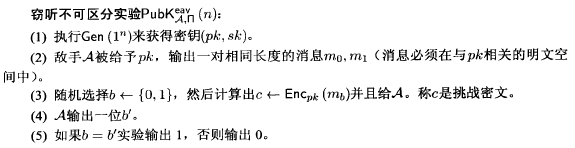 Attack RSA and ECC
Chapter 5
RSA
RSA
Attack RSA
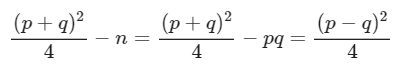 Attack RSA
Attack RSA
Attack RSA
ECC
Attack ECC
Attack ECC
Reference
Cryptography Theory and Practice
Introduction to Modern Cryptography: Principles and Protocols
新版暗号技術入門: 秘密の国のアリス
https://eprint.iacr.org/2017/554.pdf
https://www.wstein.org/edu/2010/414/projects/novotney.pdf
http://koclab.cs.ucsb.edu/teaching/ecc/project/2015Projects/Sommerseth+Hoeiland.pdf
https://blog.trailofbits.com/2020/06/11/ecdsa-handle-with-care/